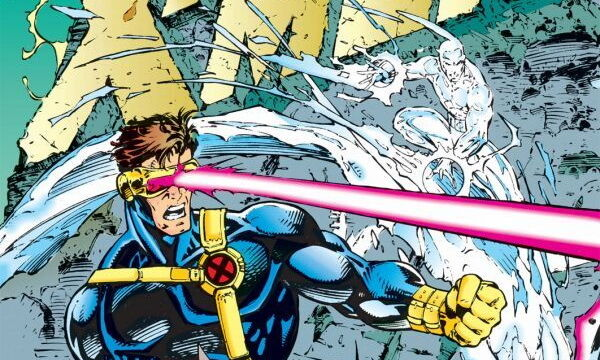 L’energia i les seves formes
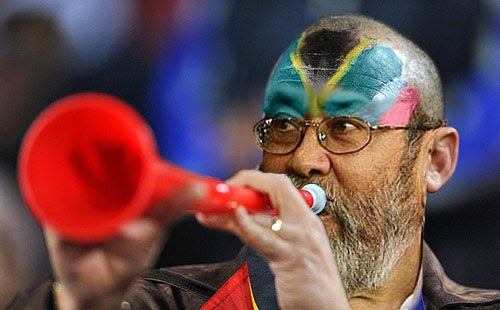 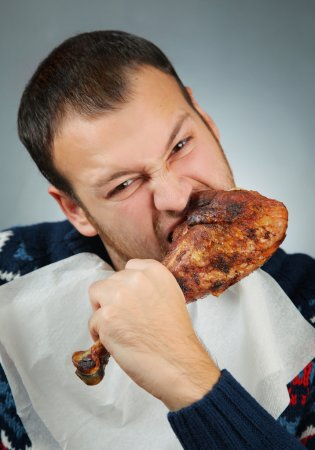 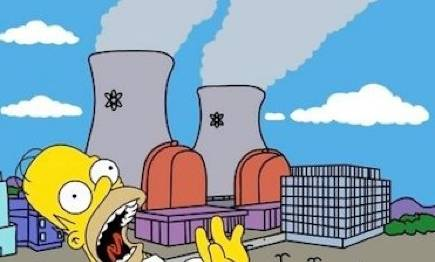 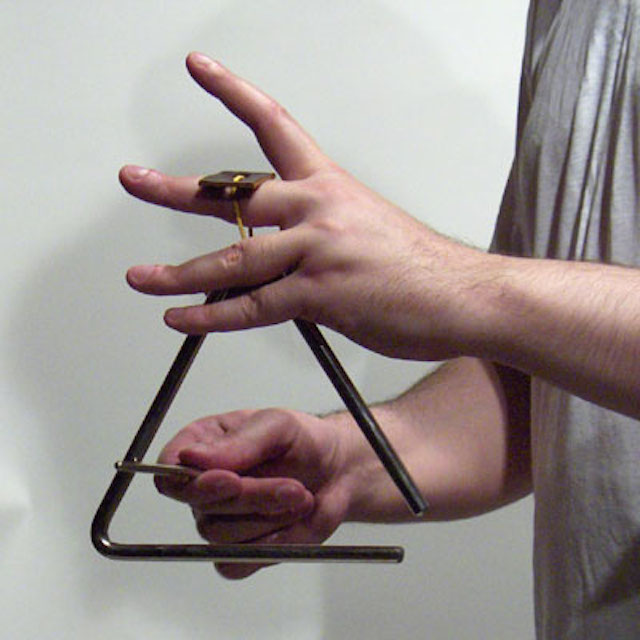 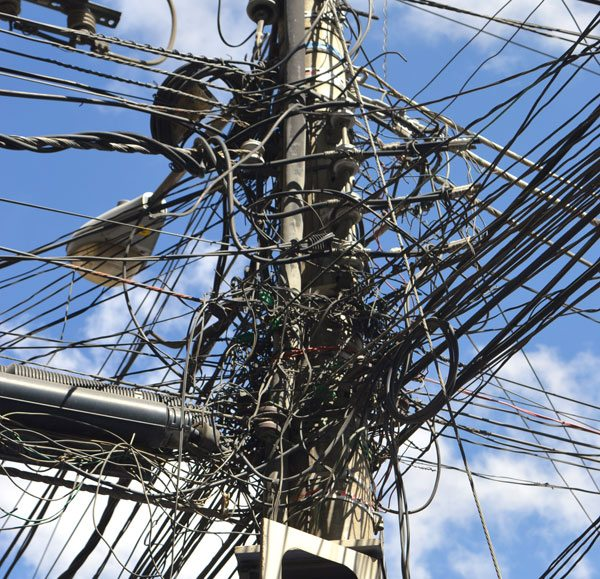 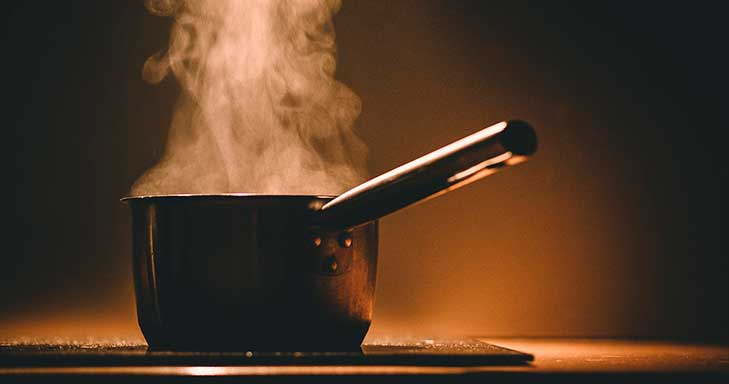 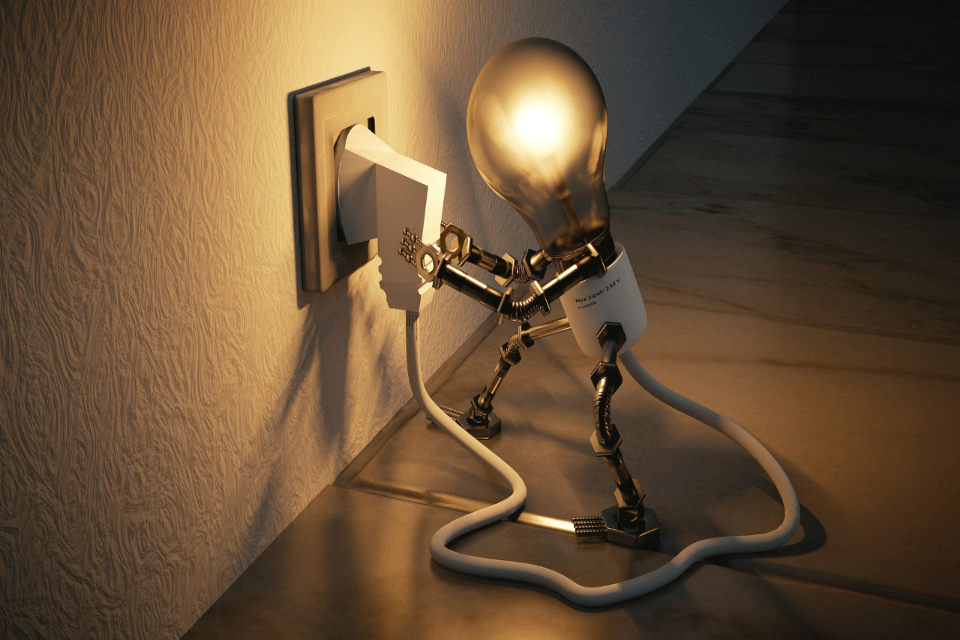 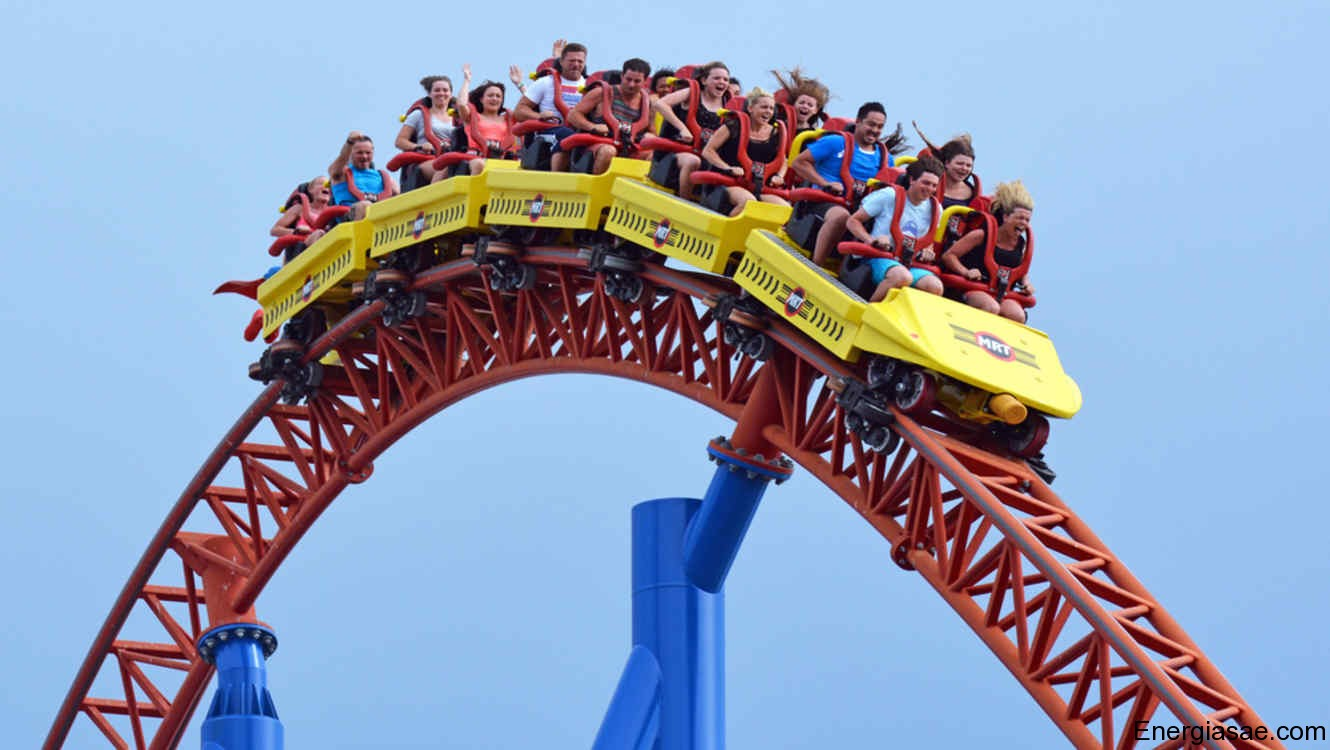 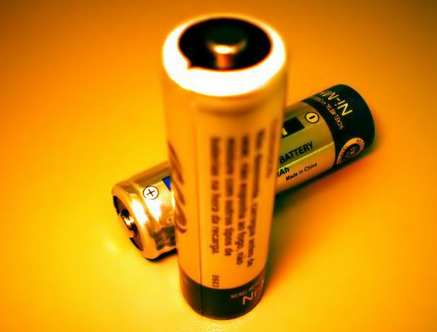